Наш бессмертный полк
МБДОУ «Ужурский детский сад №1 «Росинка»
Группа «Подсолнушки»
Воспитатель: Баринова О.А.
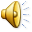 Современные дети очень мало сегодня знают об ужасах военных лет. Задача нас, взрослых, не дать померкнуть славе и подвигам нашего народа, победившему в этой войне. Таким образом, возникла важность и необходимость ознакомления детей с историей военных лет, а так же углубление знаний о своих прадедах, прошедших ужасы войны, и всего народа. 
В связи с этим возникла идея создать «Наш Бессмертный полк»  Участники  - прадеды наших воспитанников.
Участники :Ивашкина Соня
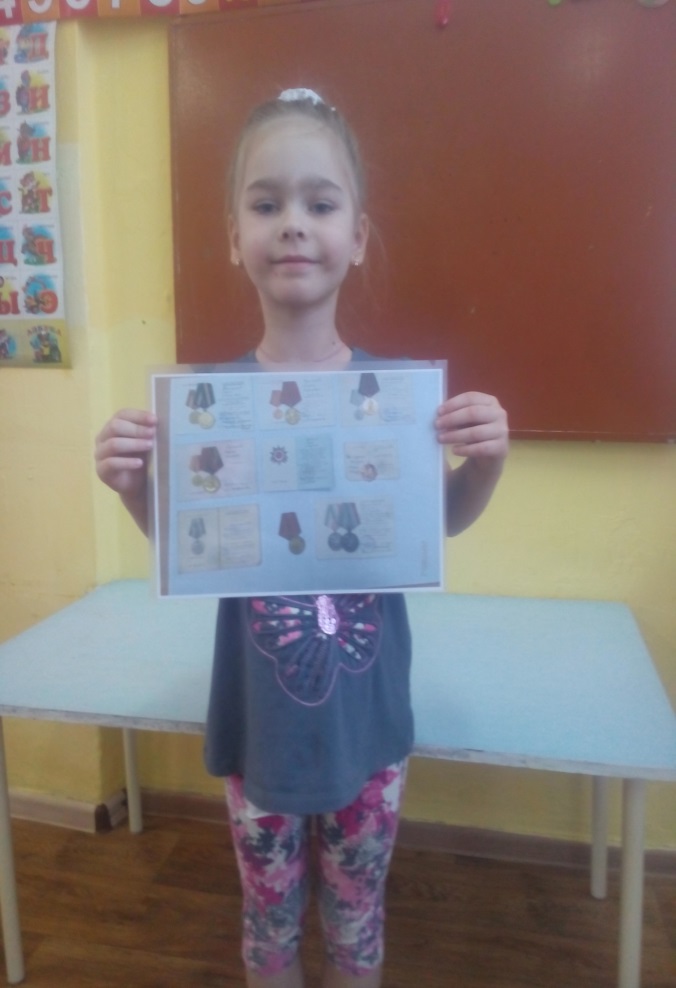 Кипорова Ксения, Лаврентьев Кирилл
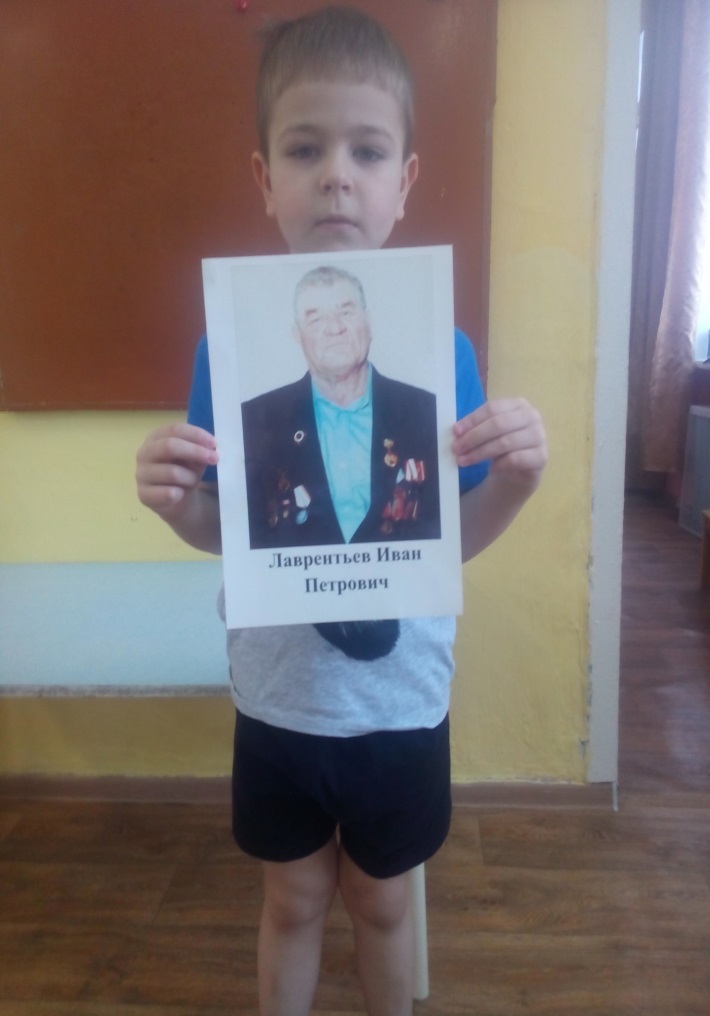 Гр. «Подсолнушки»
Воспитатель: Баринова О.А.Рассказ воспитателя о своем дедушке фронтовике.
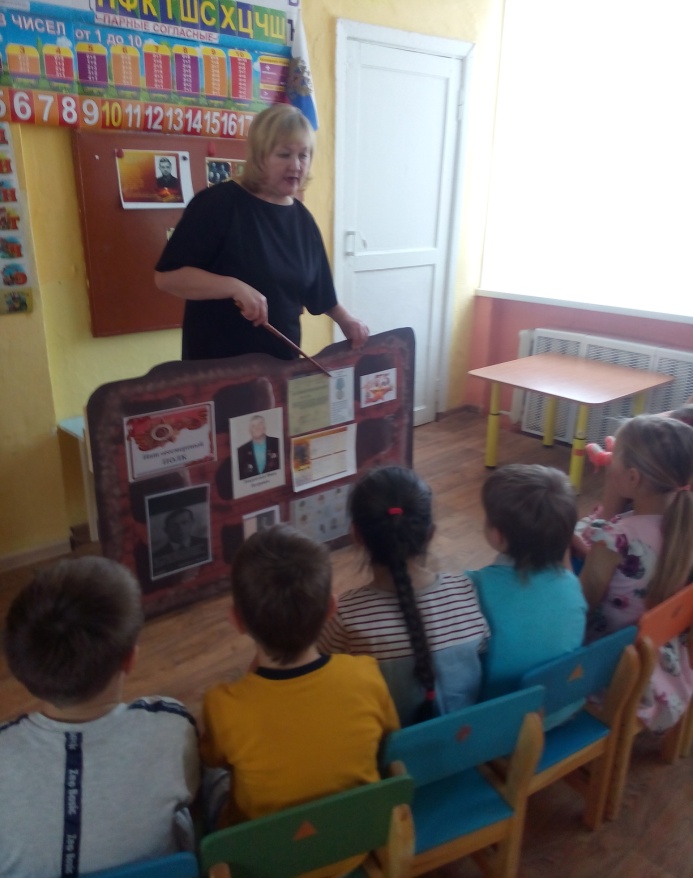 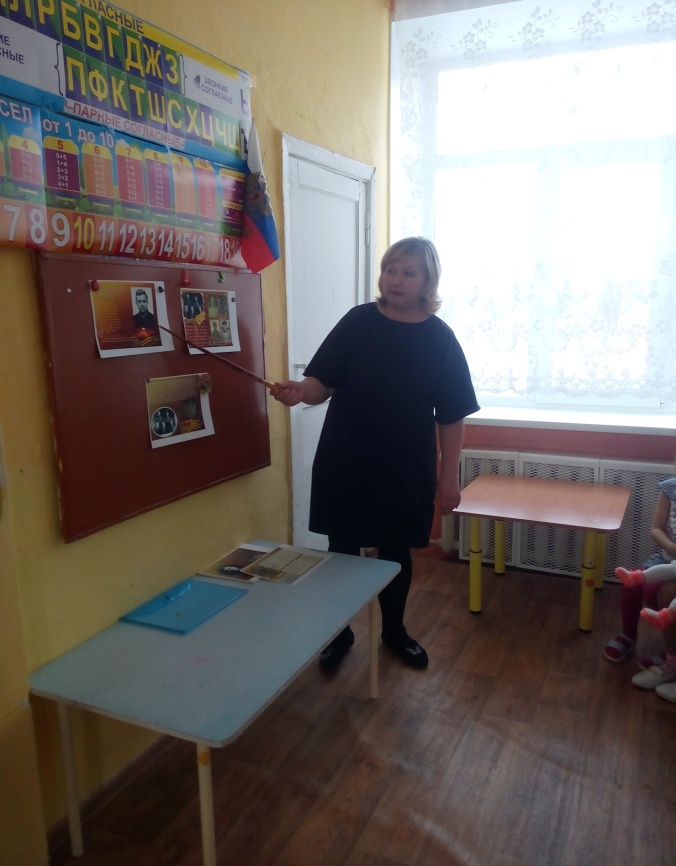 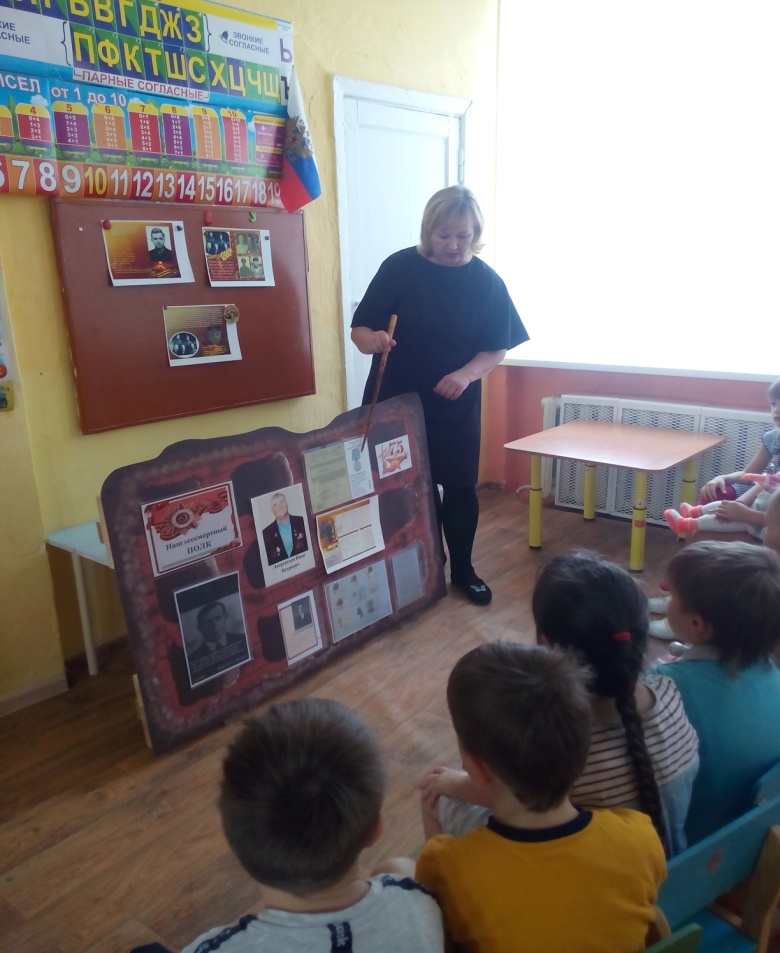 Дети рассказывают о своих прадедах
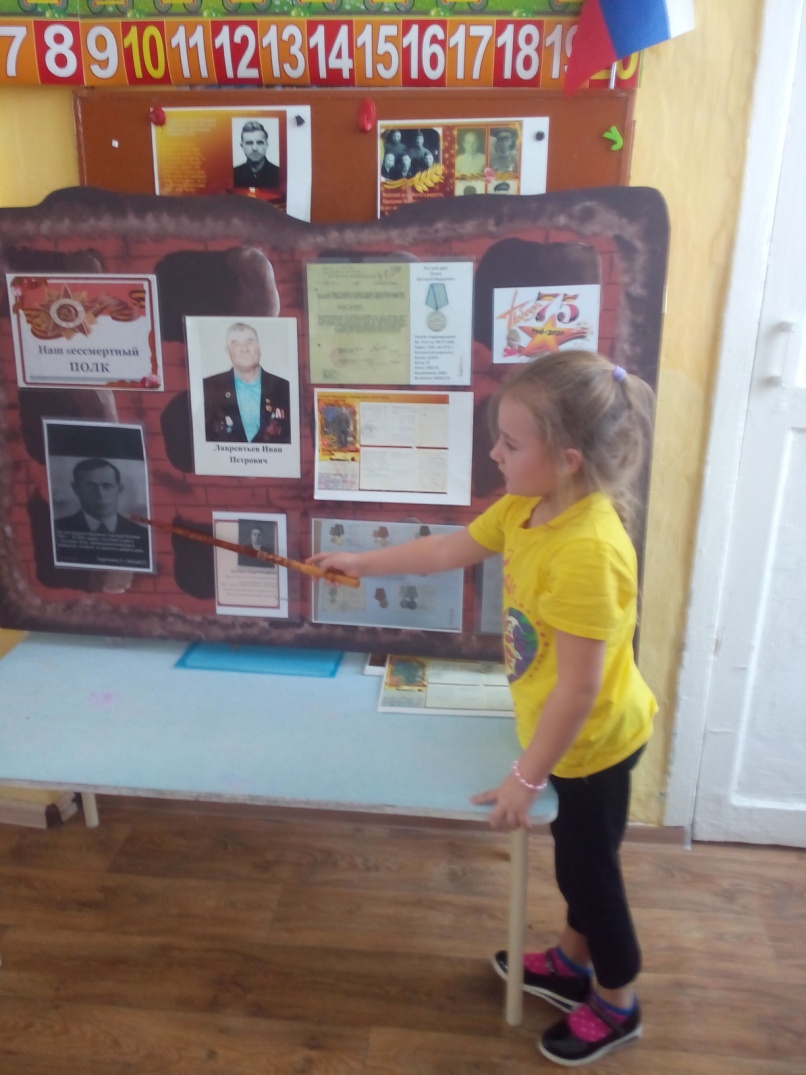 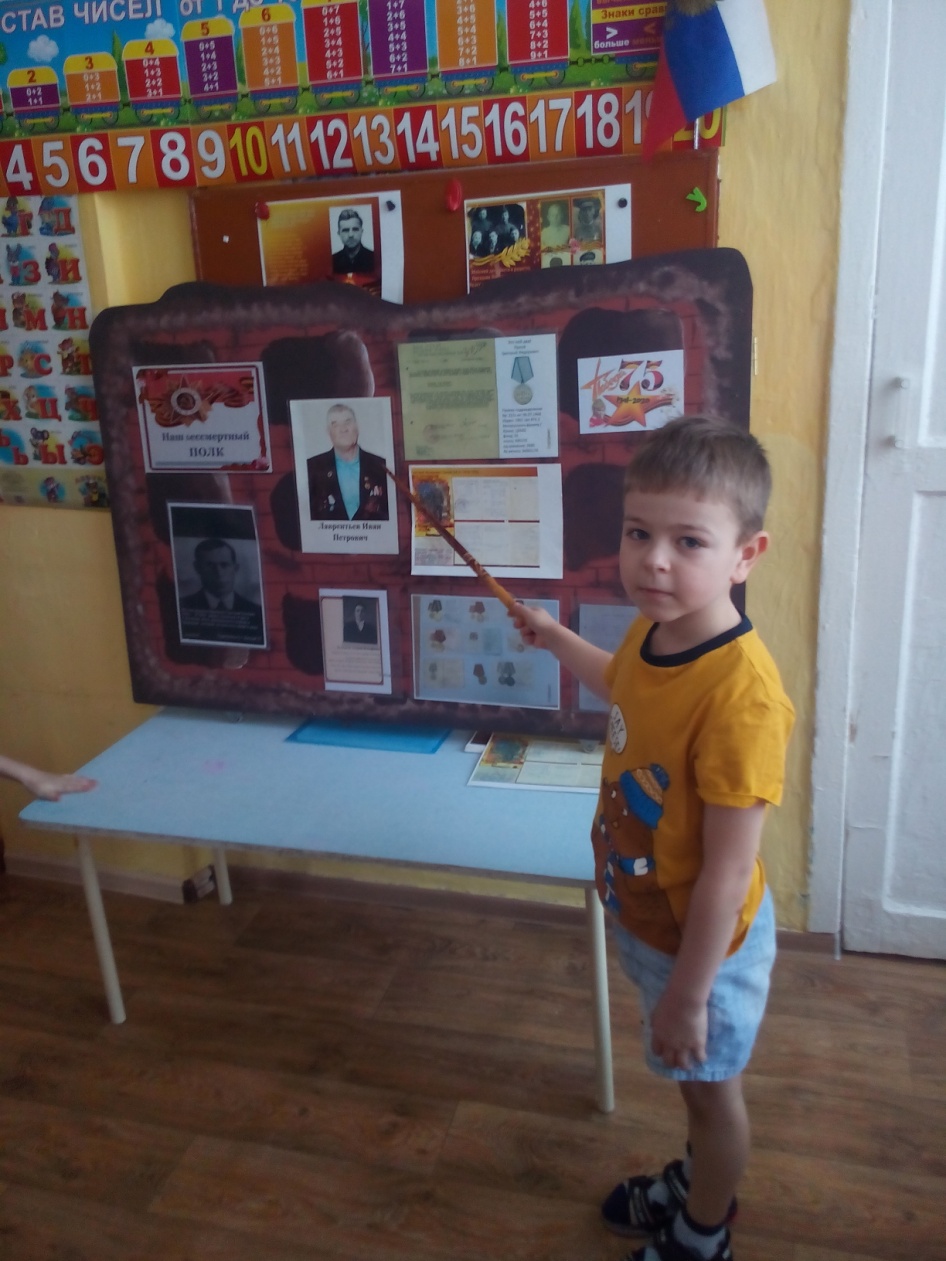 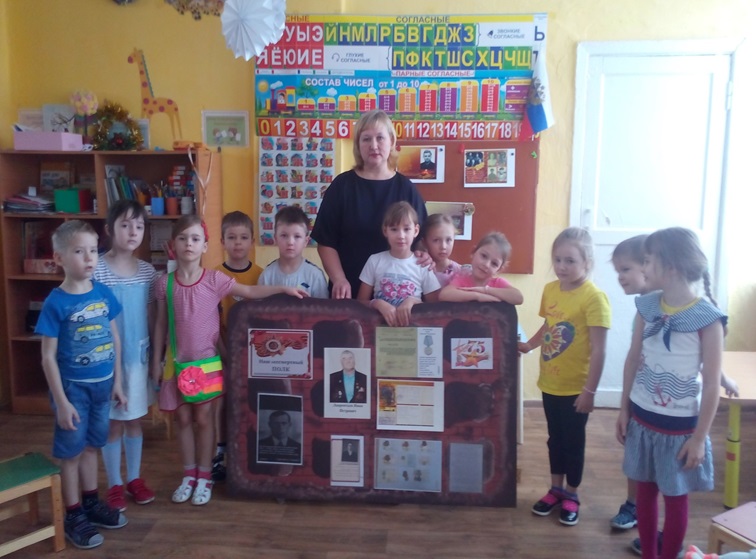 Участие взрослых в шествии «Бессмертный полк» (онлайн)
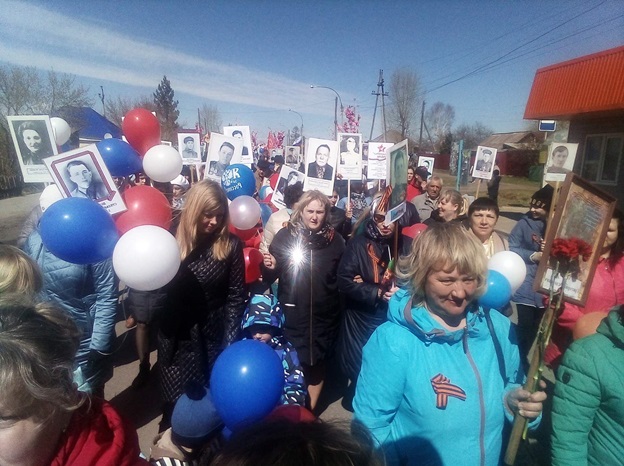 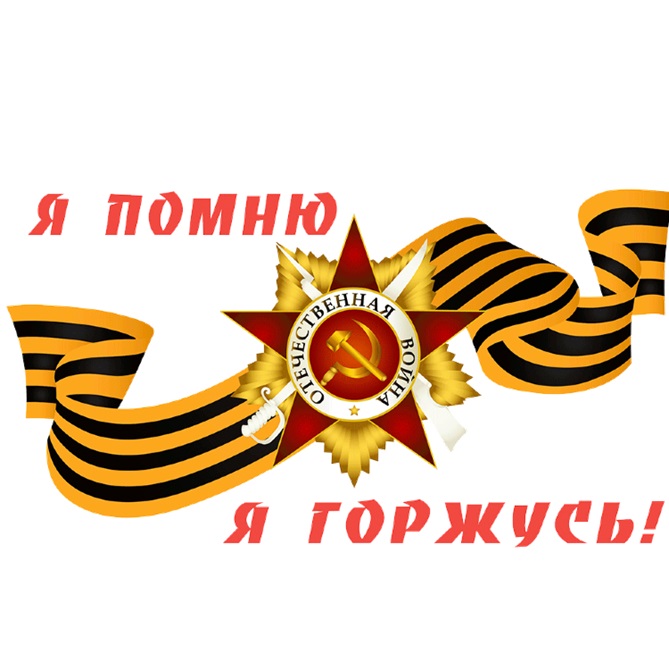 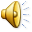